Autor: Mgr. Jana Pavlůsková
Datum: květen 2012
Ročník: 6.
Vzdělávací oblast: Matematika a její aplikace
Vzdělávací obor: Matematika a její aplikace
Tematický okruh: Geometrie v rovině a v prostoru
Téma: Trojúhelník
Anotace: Prezentace zavádí pojem kružnice trojúhelníku opsané a ukazuje její konstrukci v jednotlivých krocích.
Kružnice trojúhelníku opsaná
Vepiš do kružnice k libovolný trojúhelník.
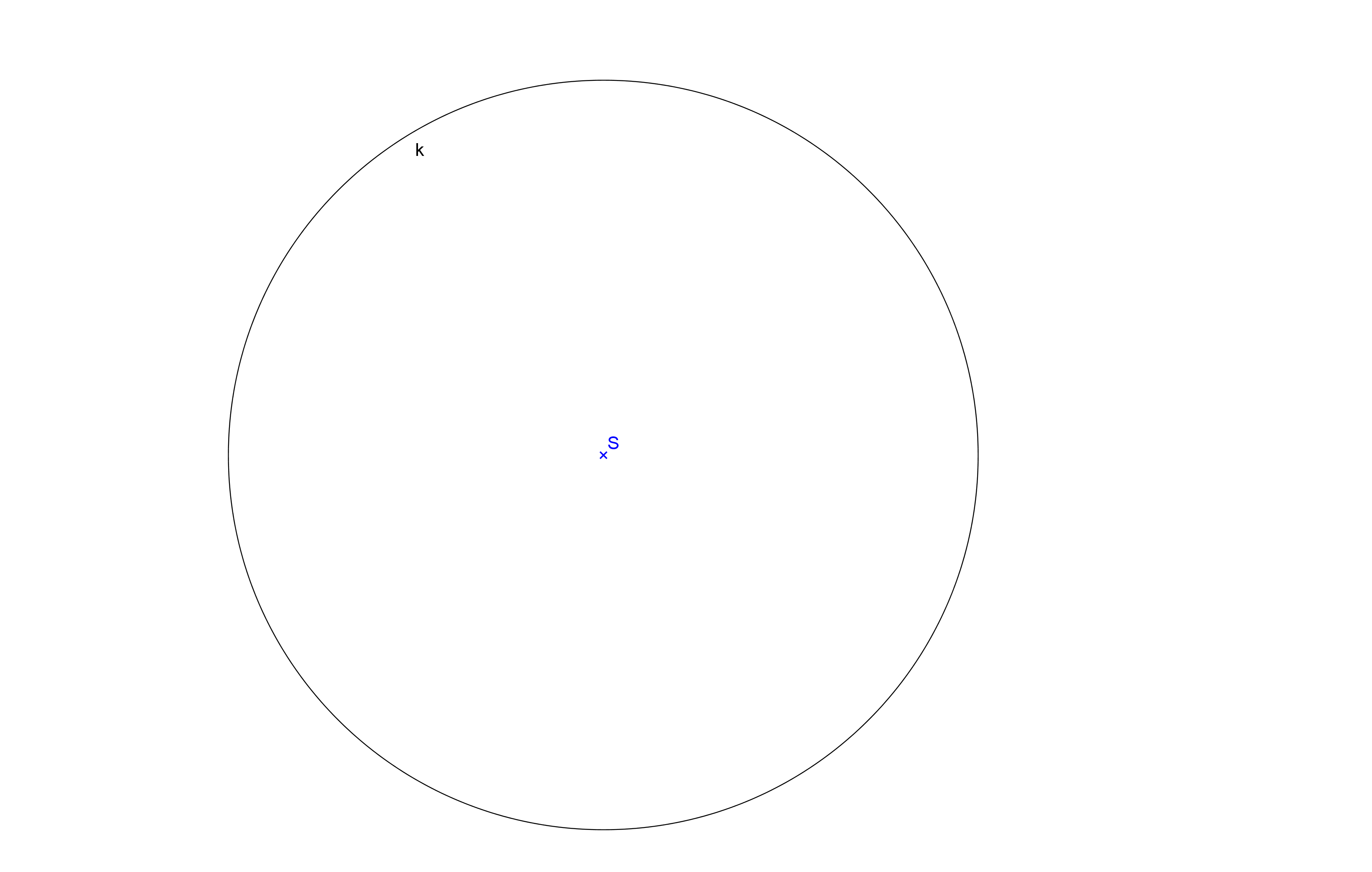 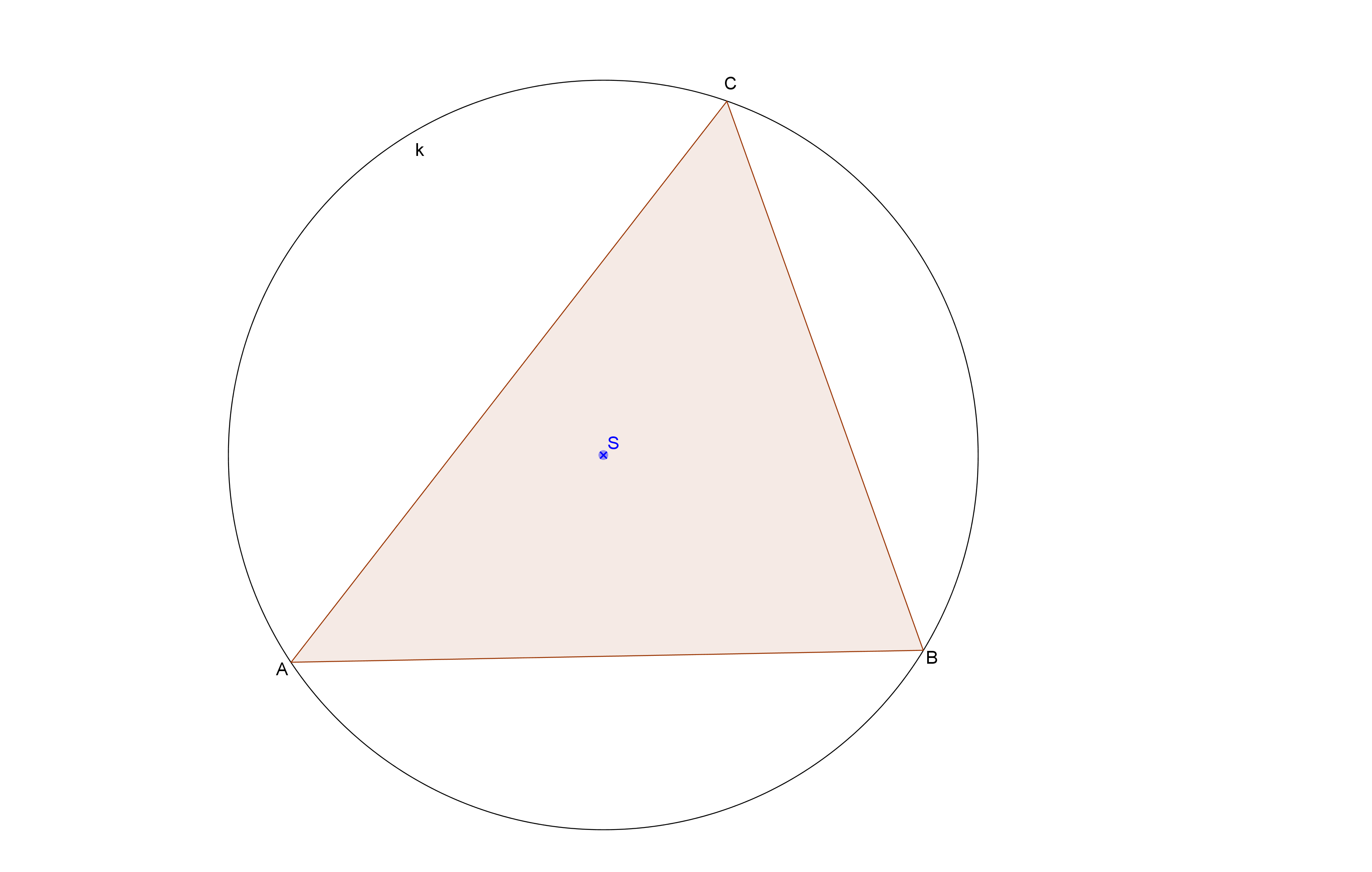 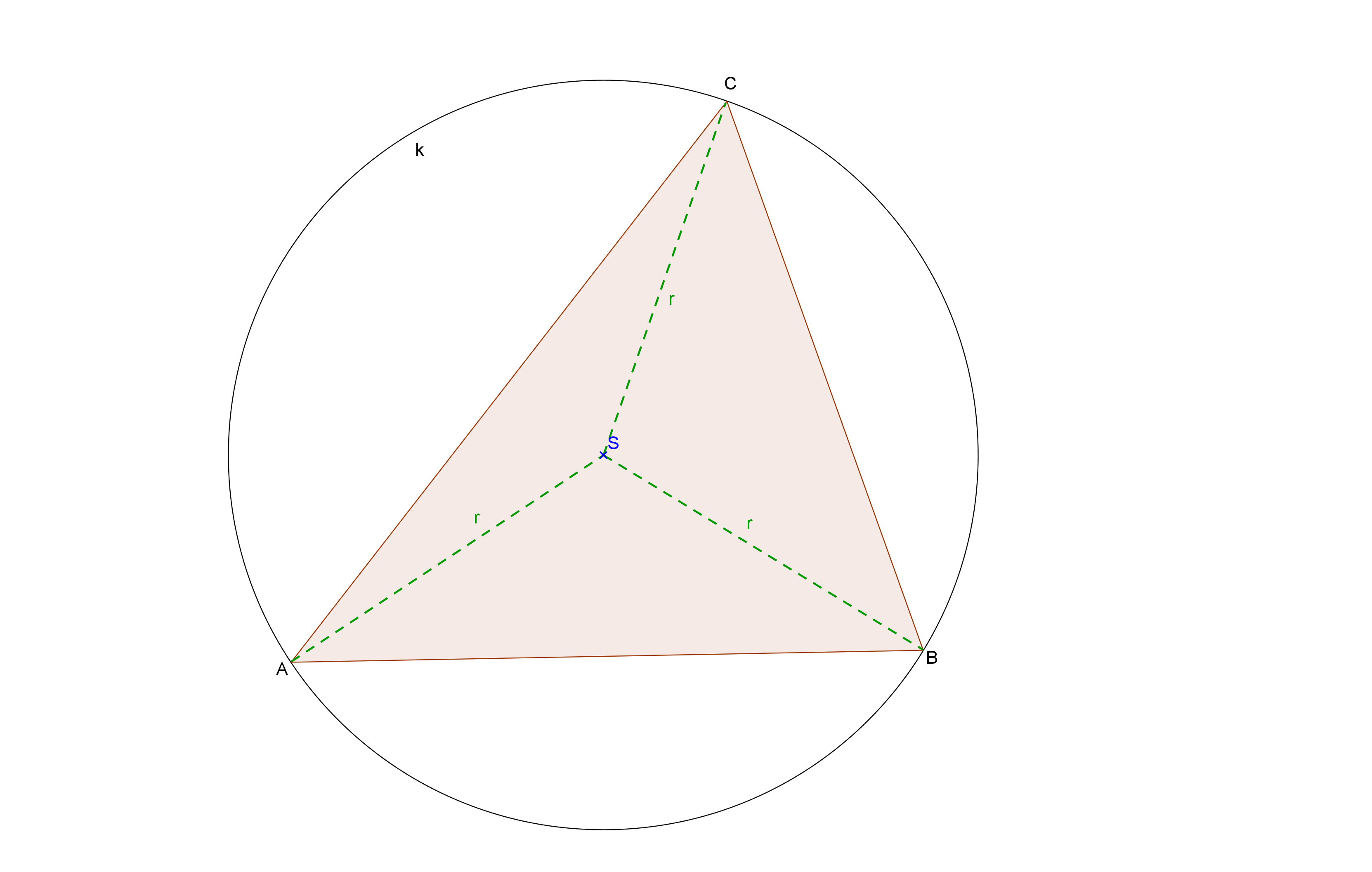 Všechny vrcholy trojúhelníku mají od středu kružnice stejnou vzdálenost.
Libovolný bod na ose úsečky AB má od jejích krajních bodů stejnou vzdálenost.
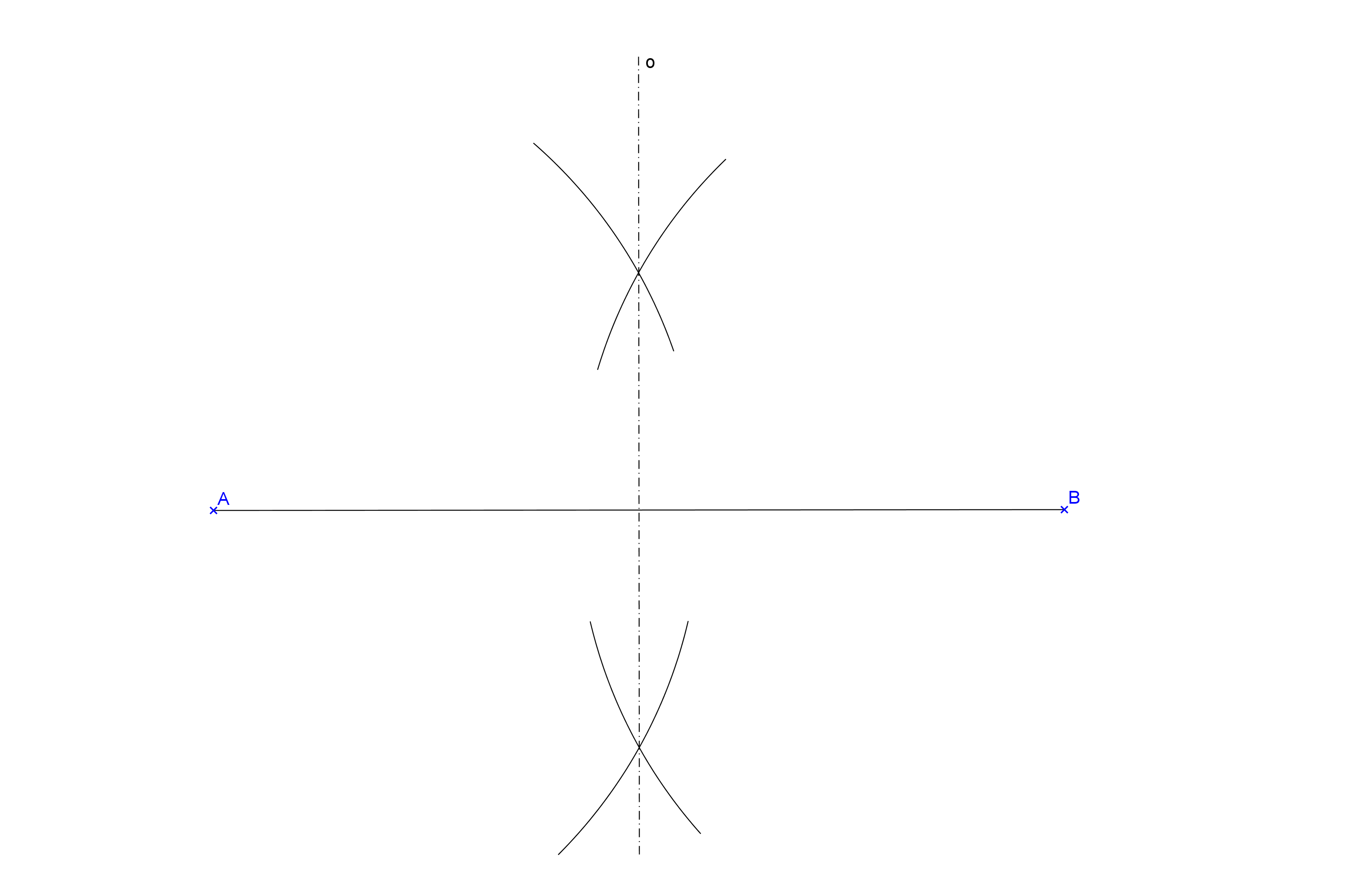 Bod S má stejnou vzdálenost od bodů A, C, leží tedy na ose úsečky AC.
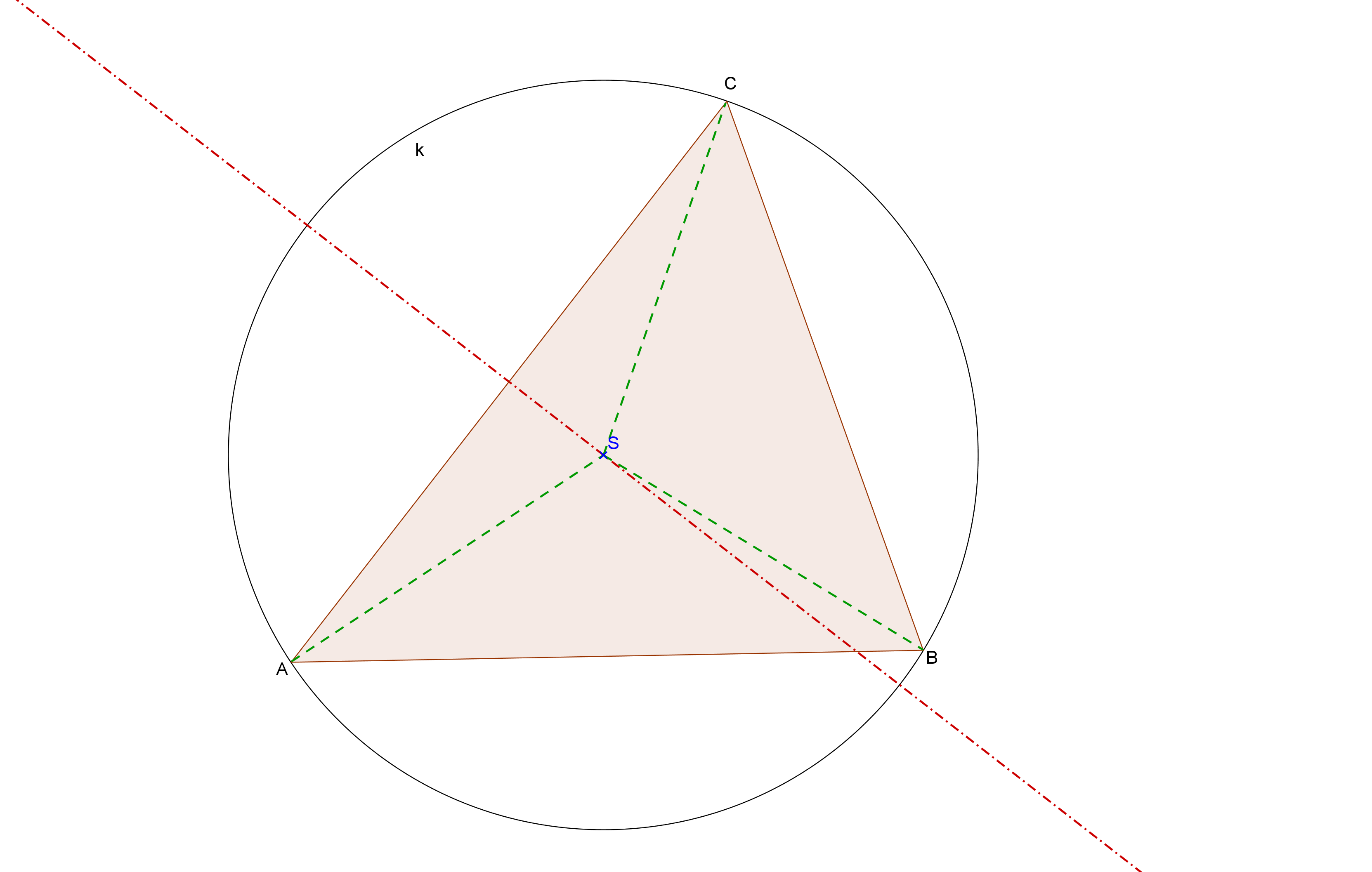 Totéž platí pro zbylé dvojice vrcholů.
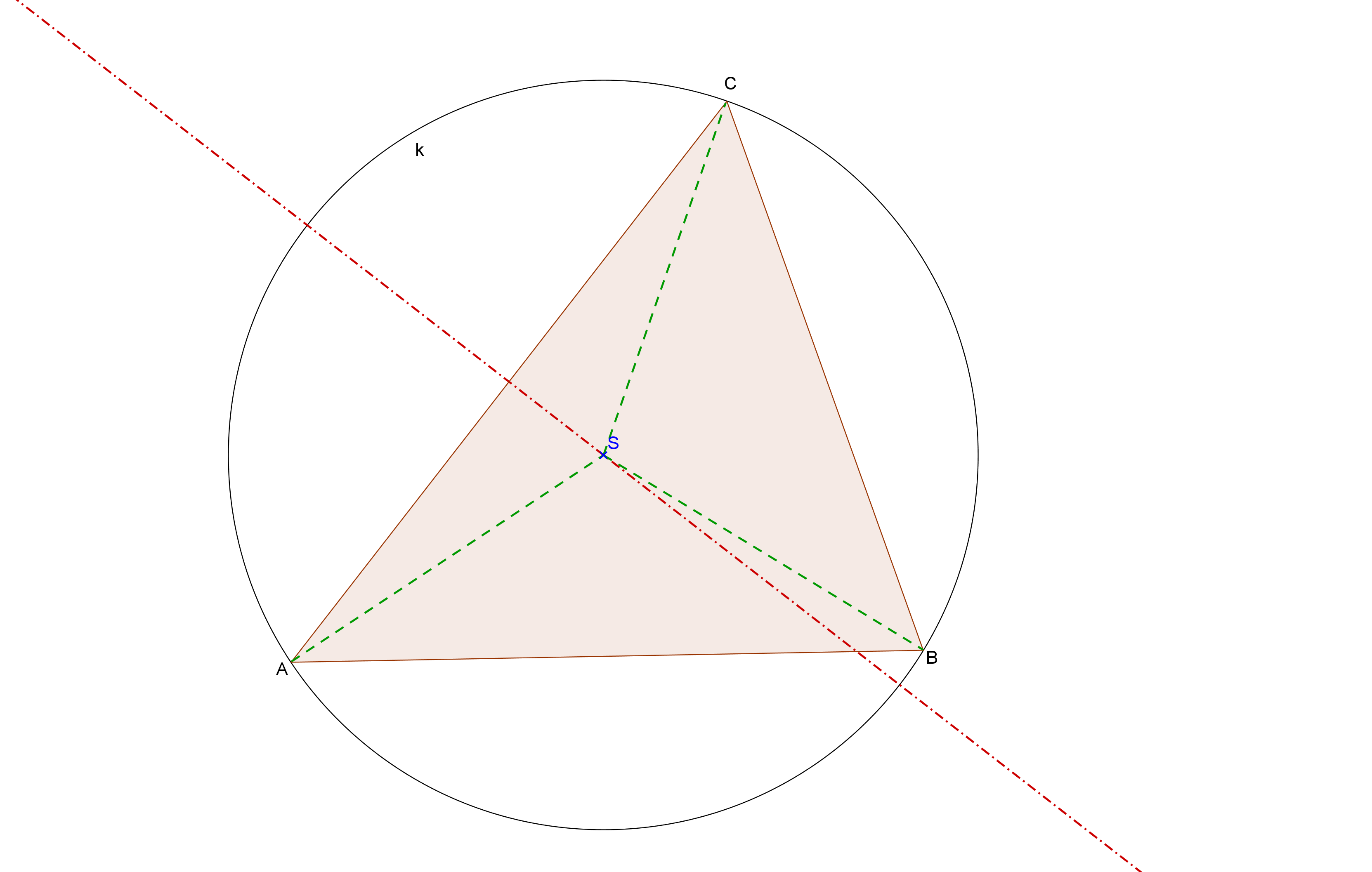 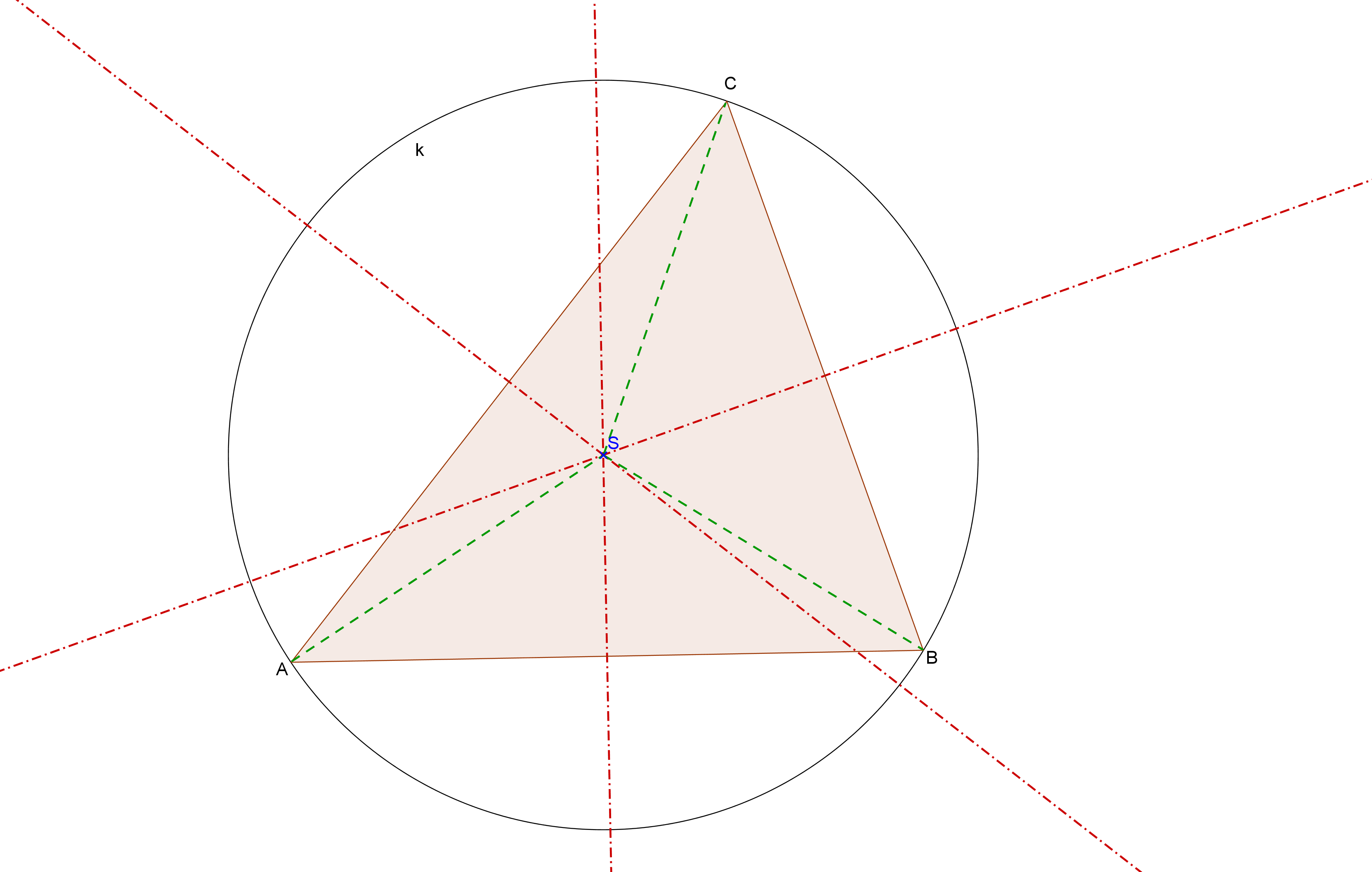 Střed kružnice trojúhelníku opsané leží v průsečíku os stran.
Sestroj kružnici opsanou trojúhelníku ABC.
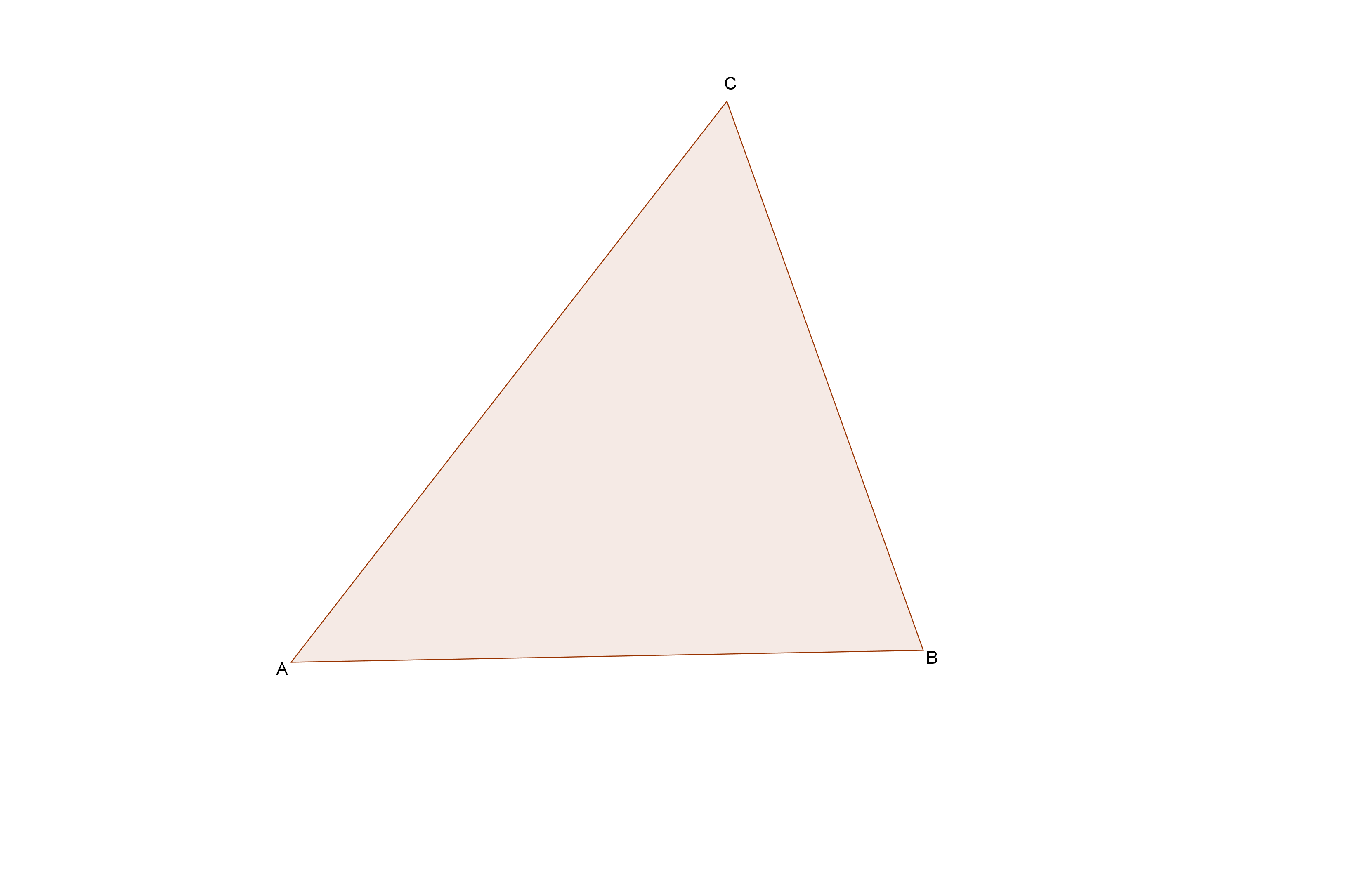 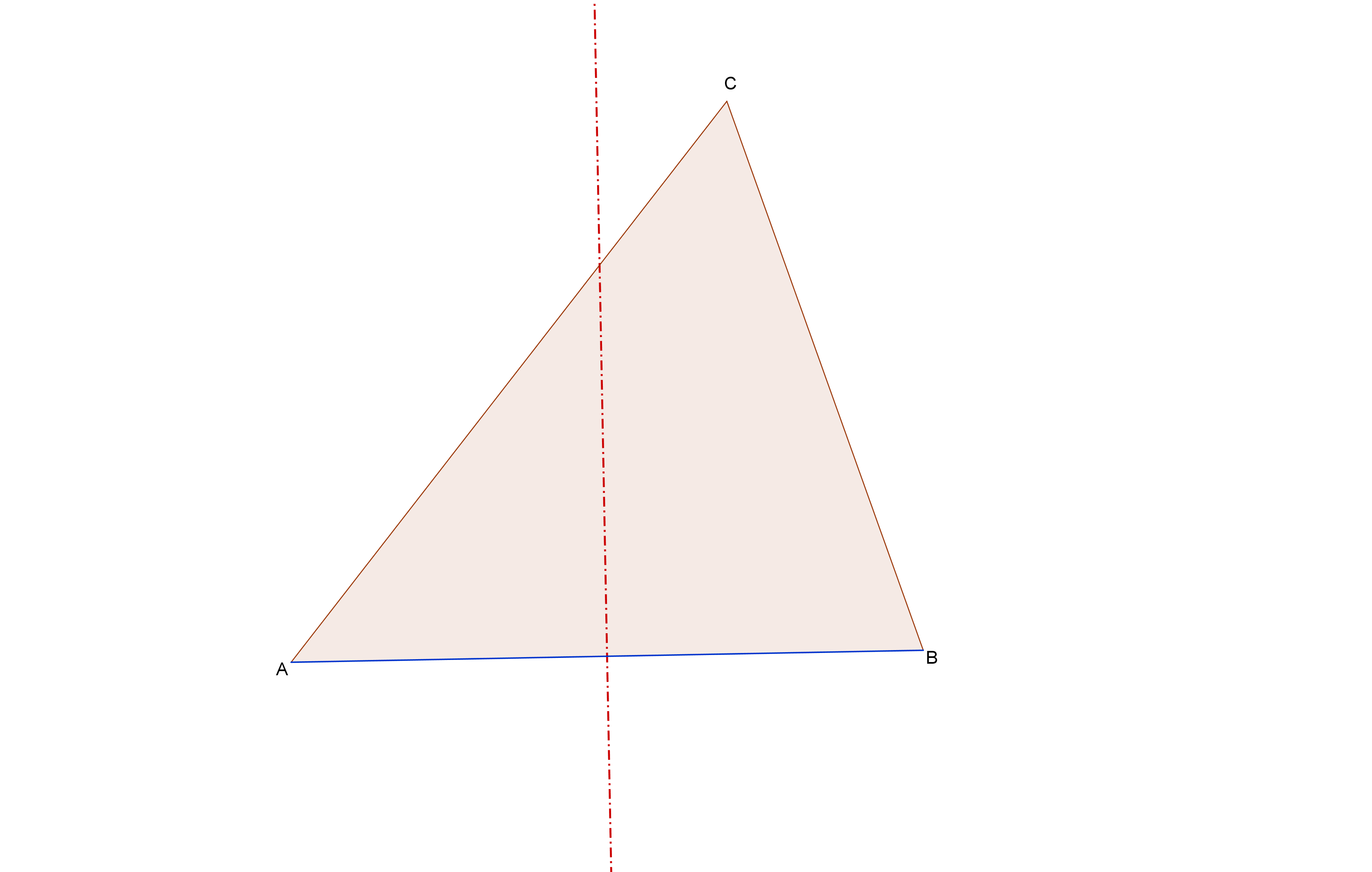 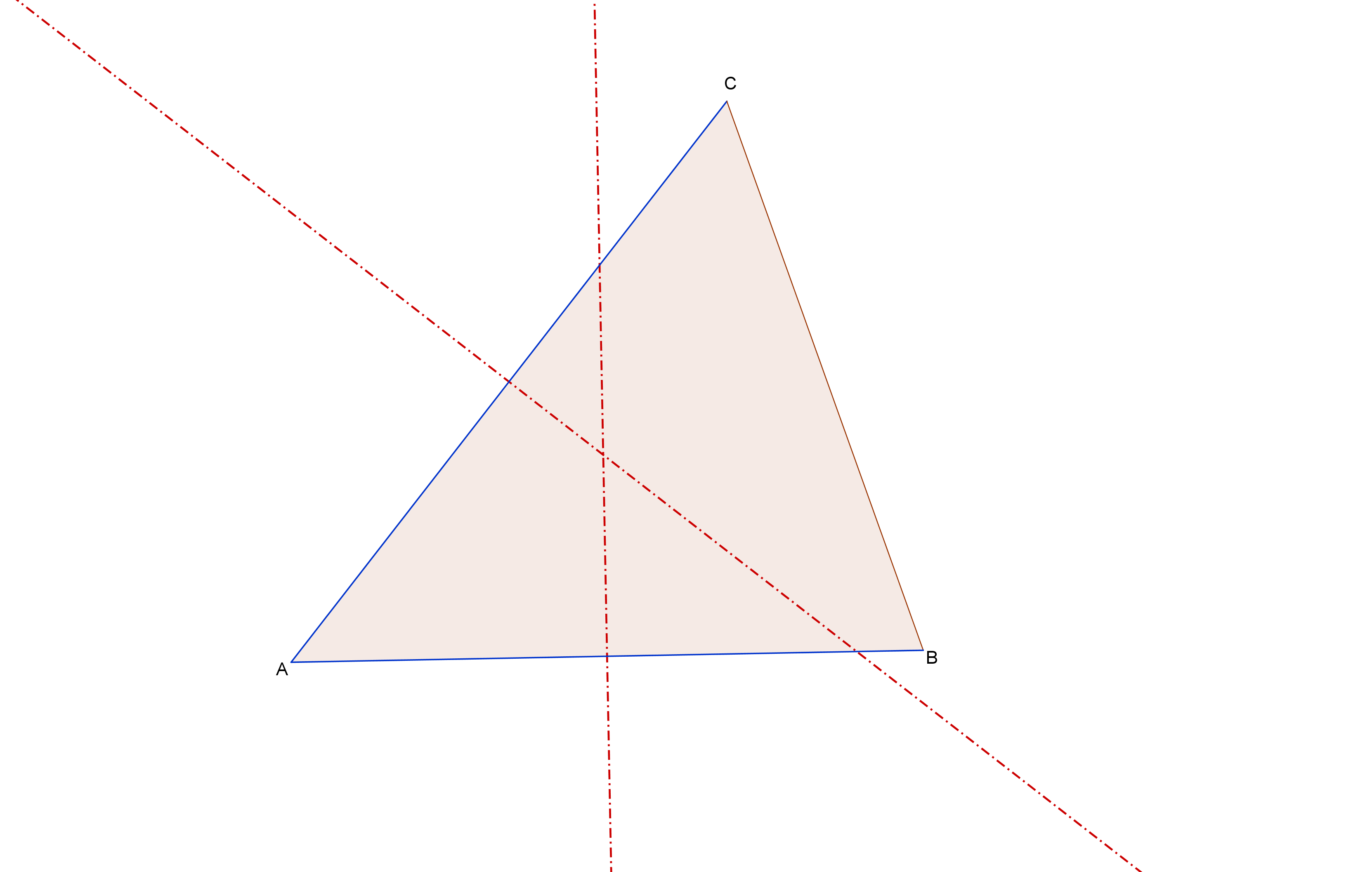 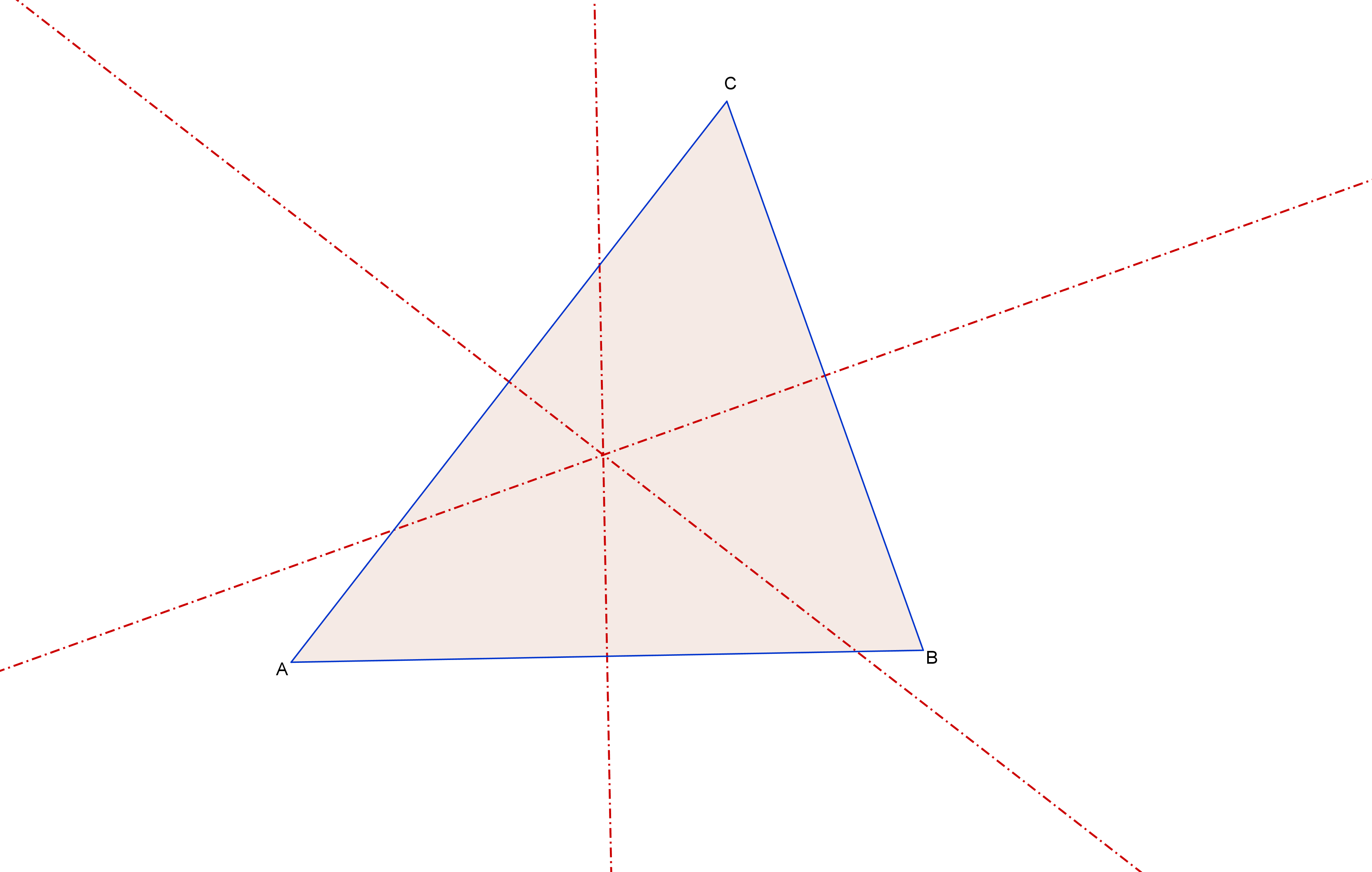 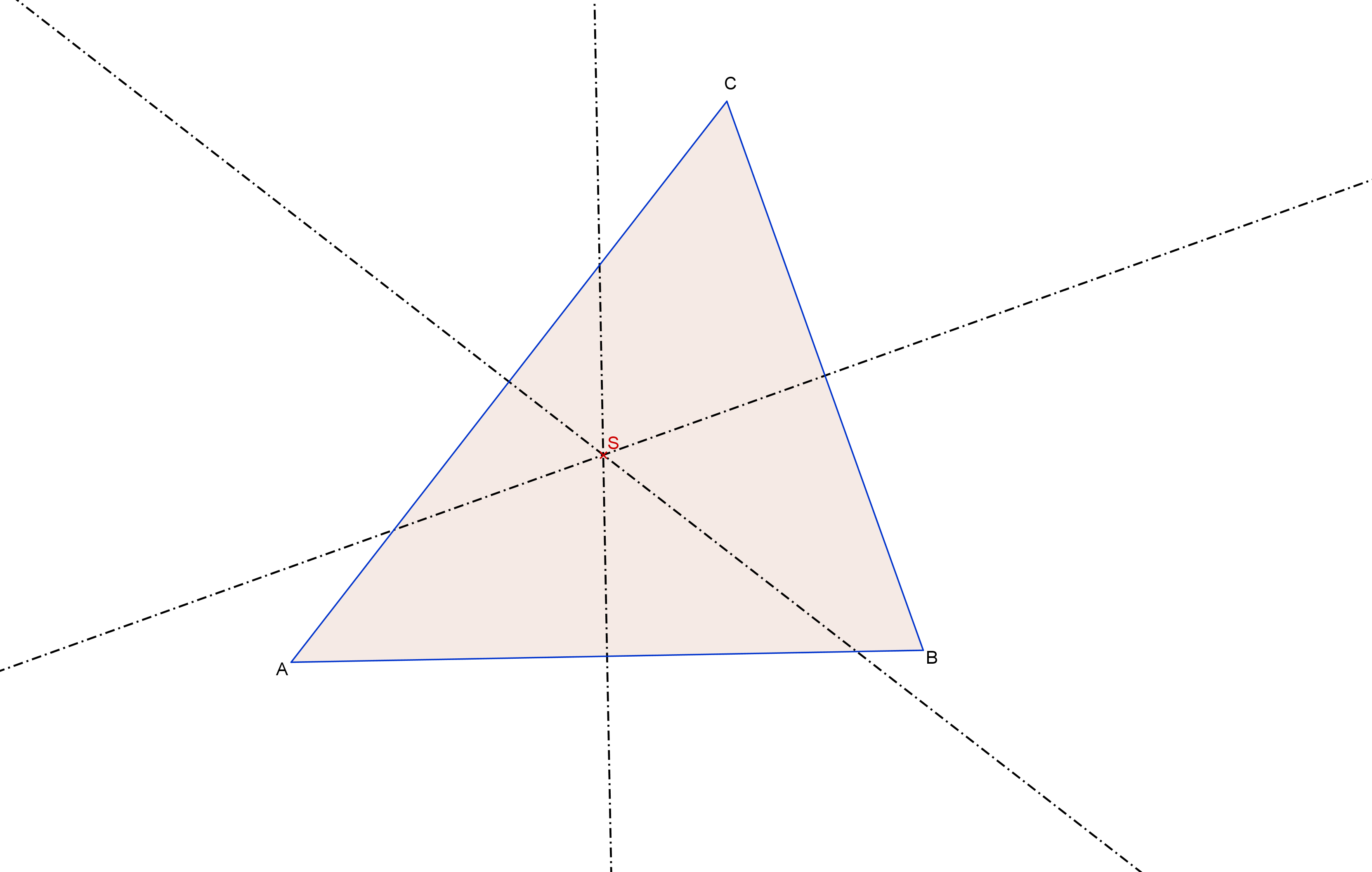 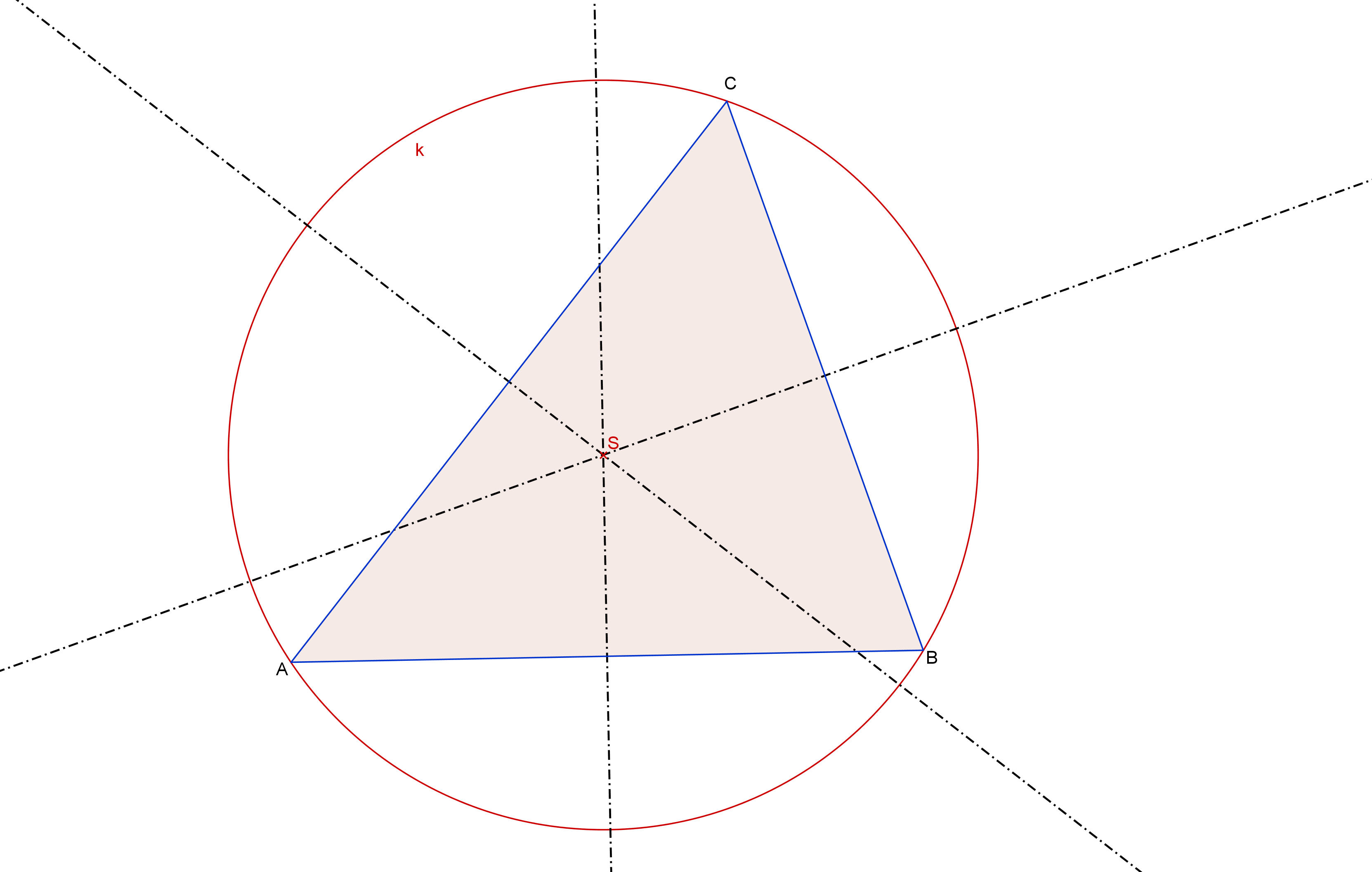 Procvičování

Sestroj kružnici opsanou tupoúhlému trojúhelníku.

2.     Sestroj kružnici opsanou pravoúhlému trojúhelníku.